Žilina a jej okolie.
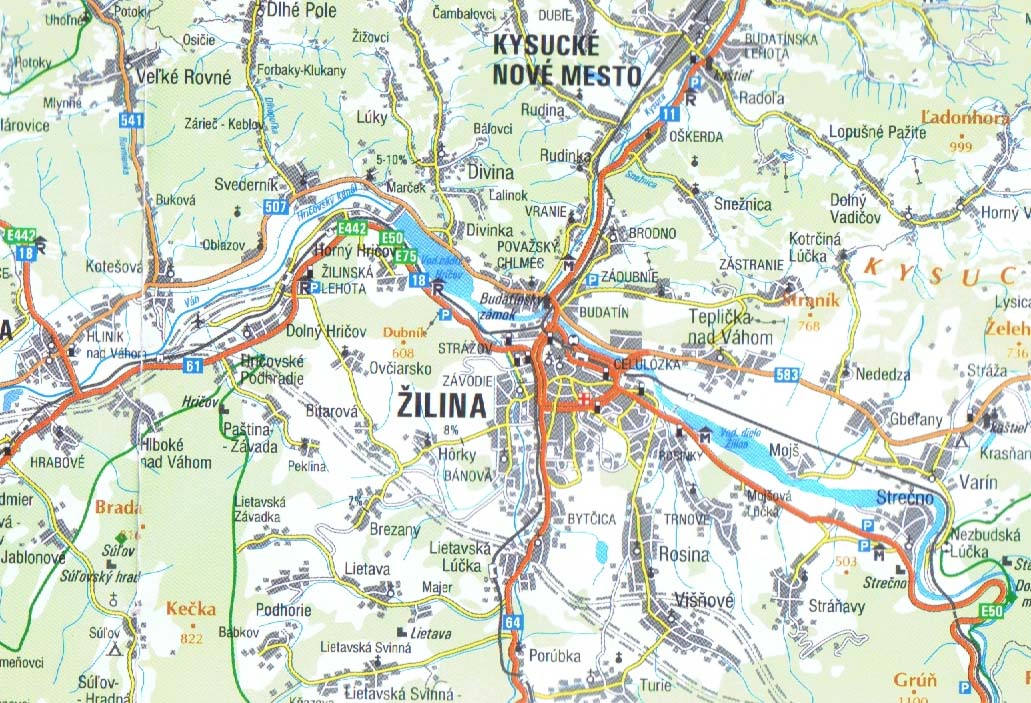 Mesto Žilina leží medzi pohoriami Malá Fatra, Kysucká vrchovina a Javorníky.
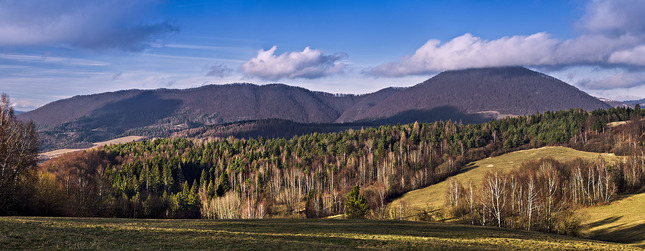 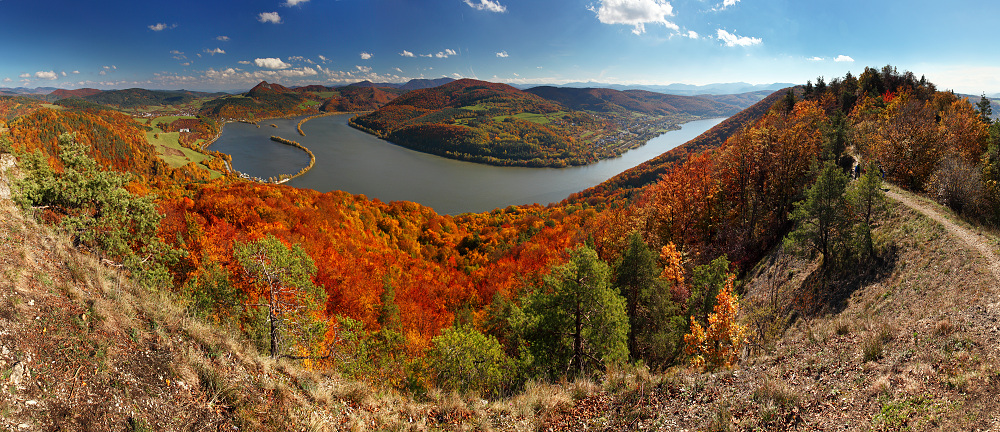 Územím preteká rieka Váh.
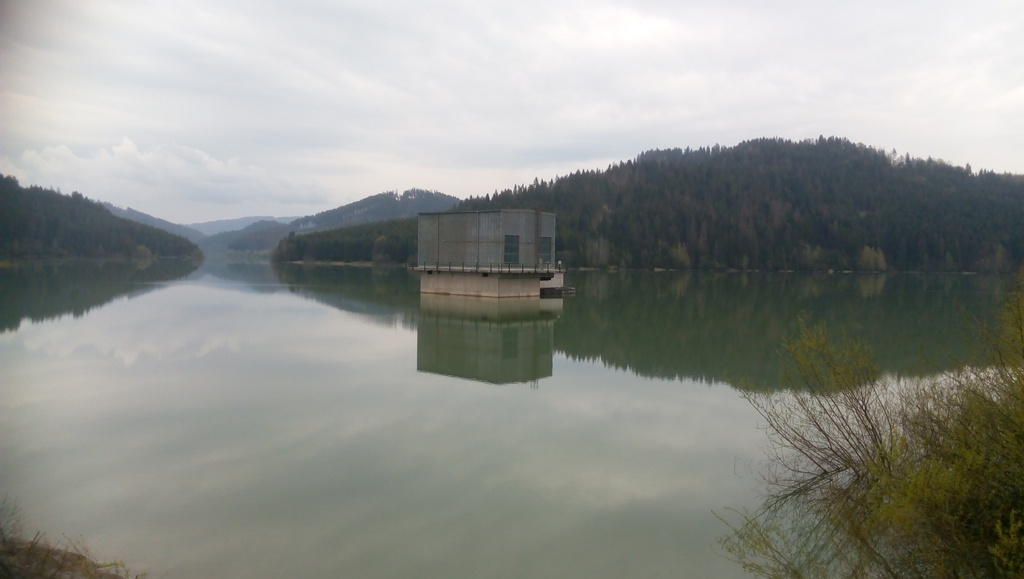 Dôležité miesta v tejto oblasti sú : Žilina  - priemyselné mesto, univerzita
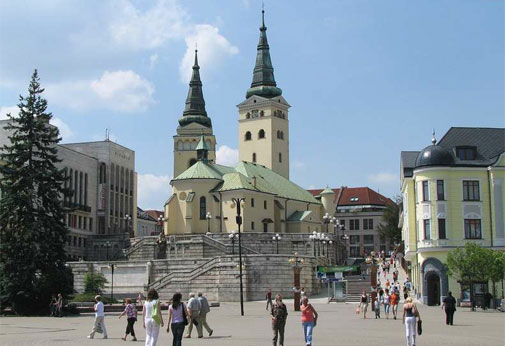 Bytča -
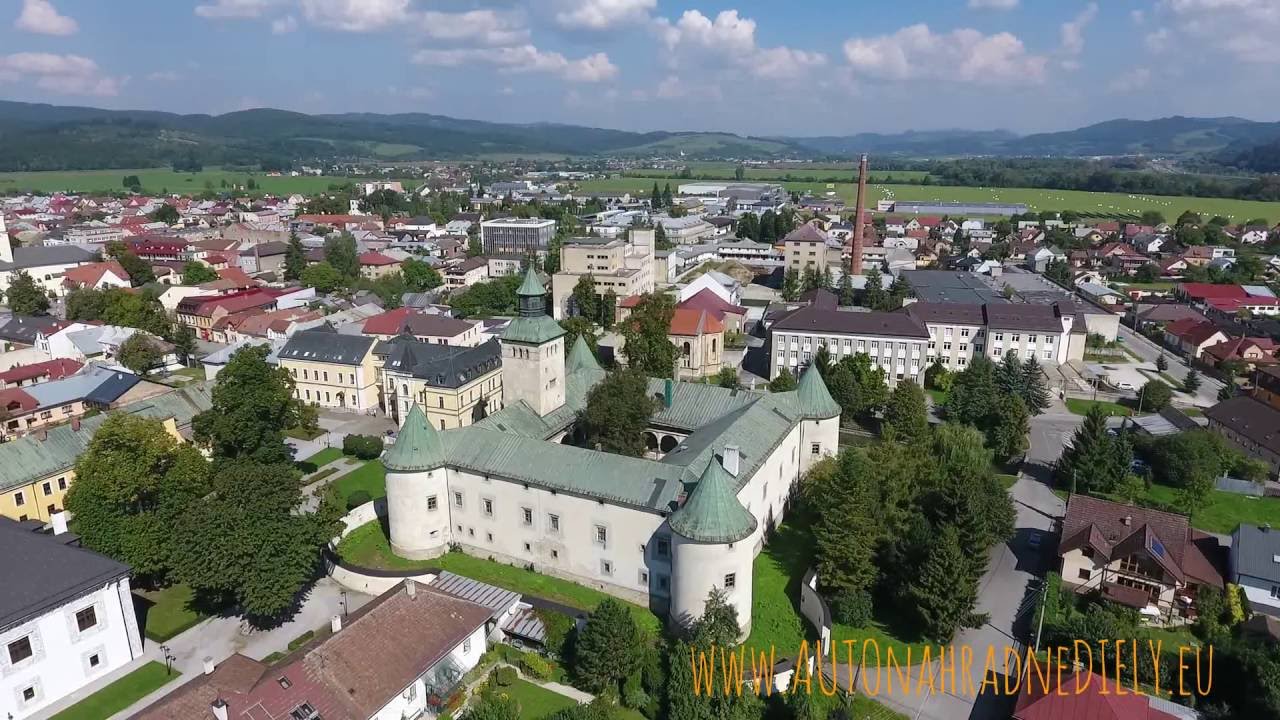 Považská  Bystrica
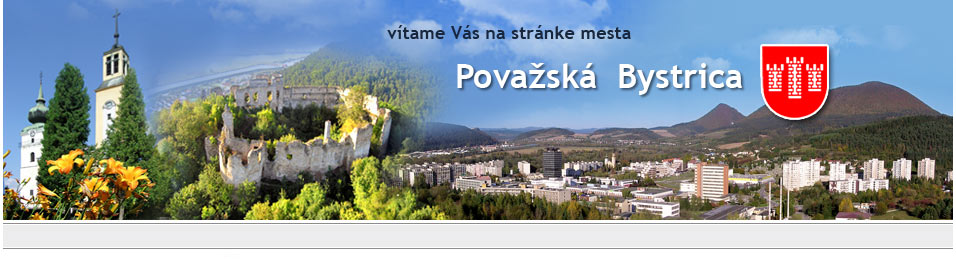 Terchová – rodisko Juraja Jánošíka
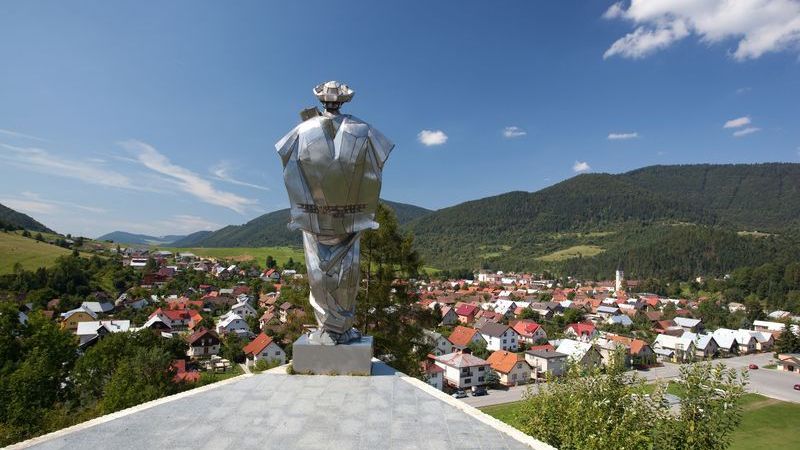 Čičmany – maľované chalupy ( zachovanie ľudovej kultúry)
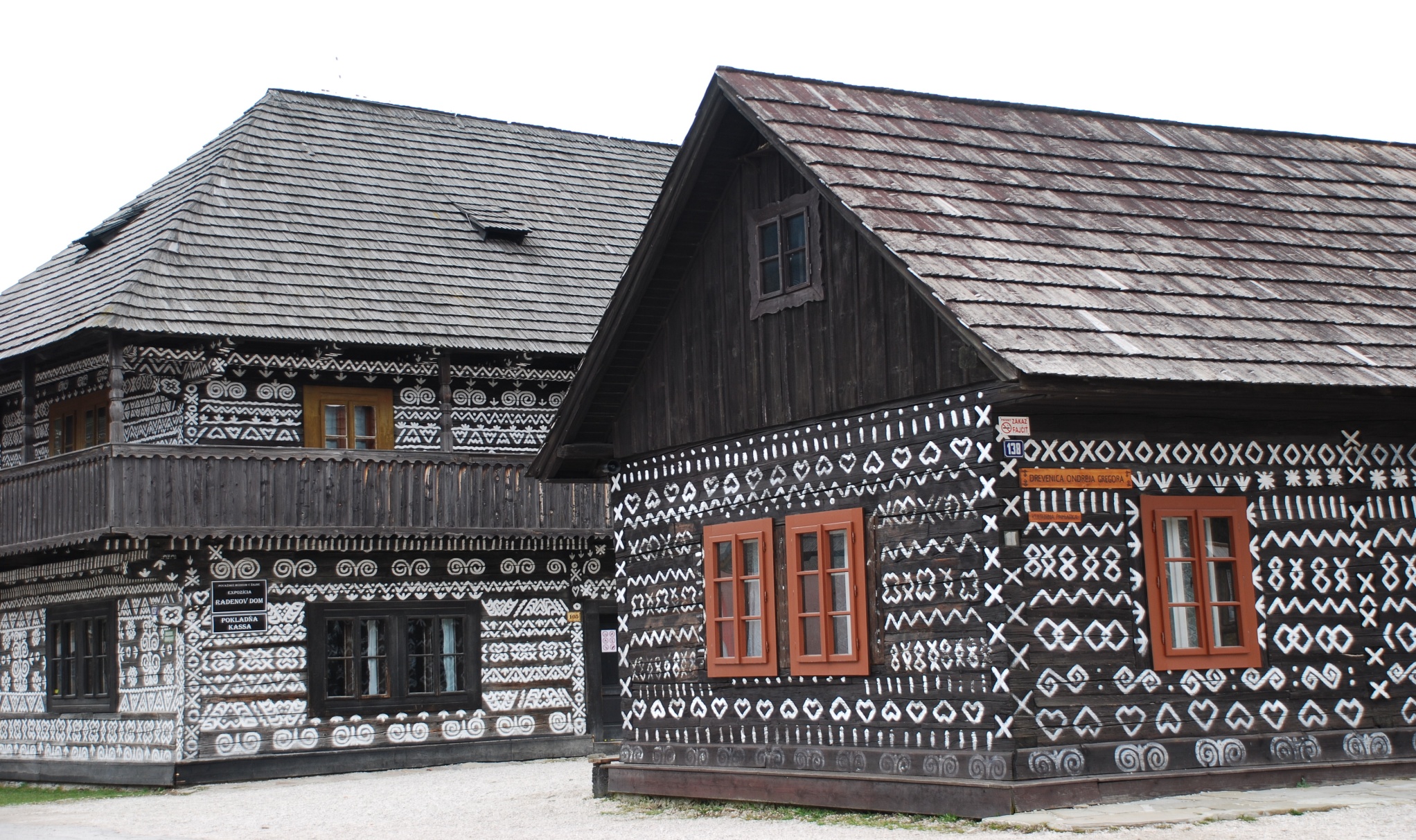 Budatínsky zámok – drotárske múzeum
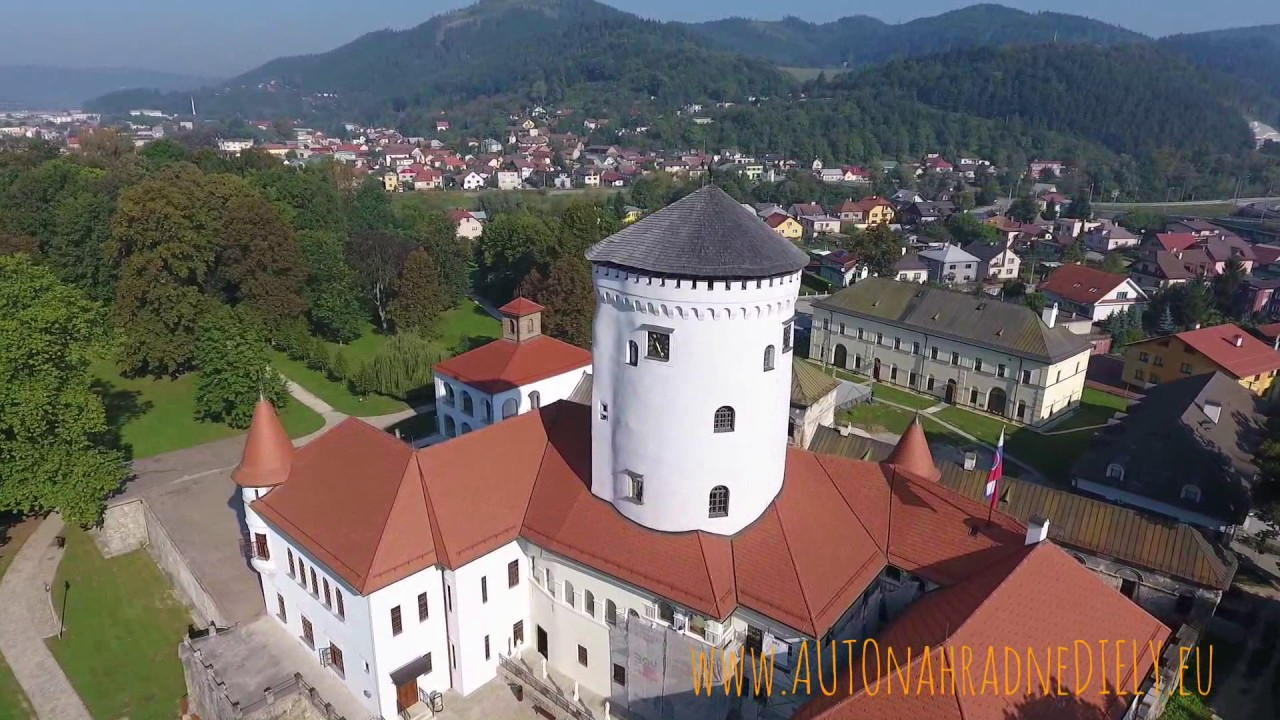 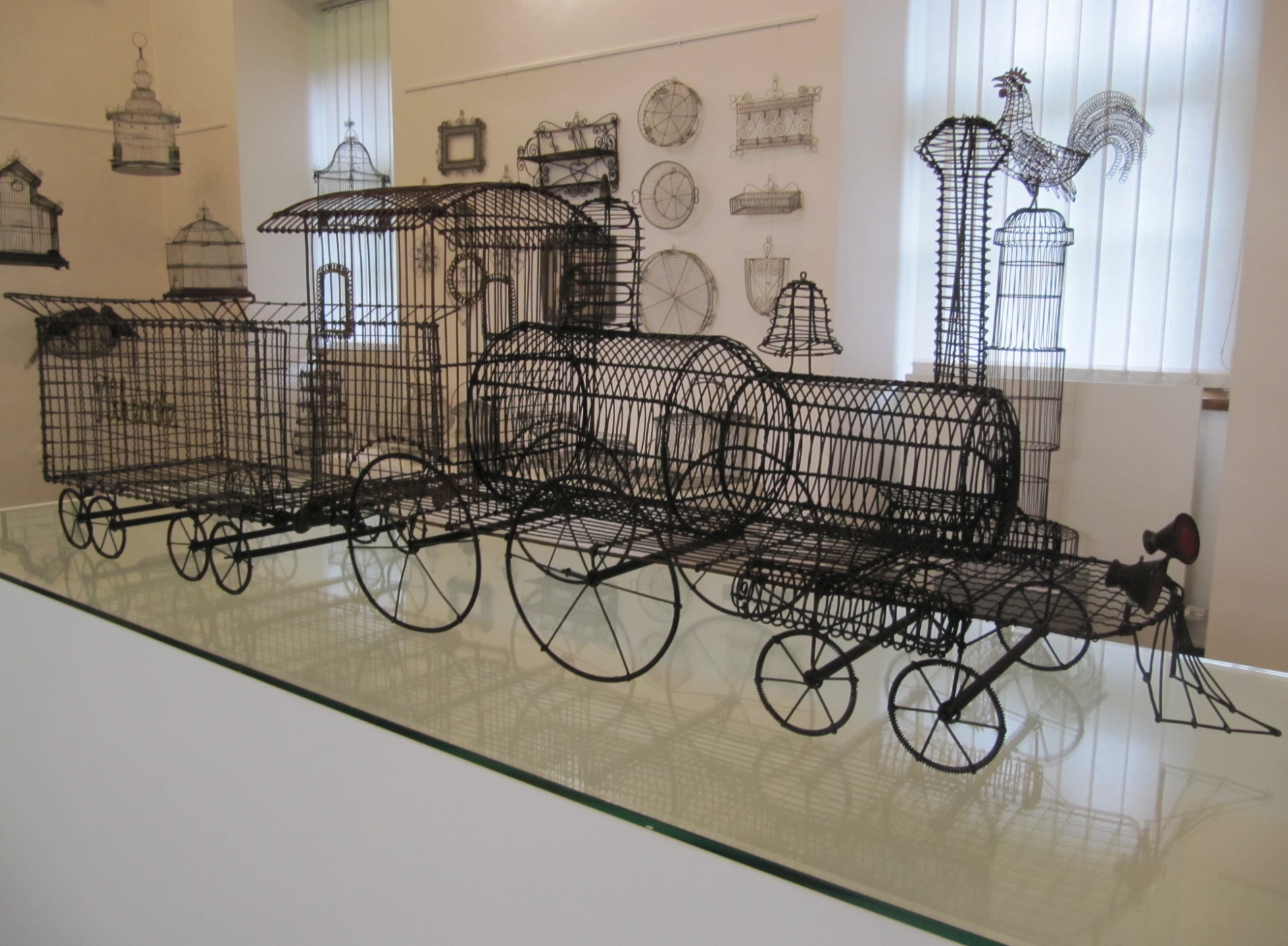 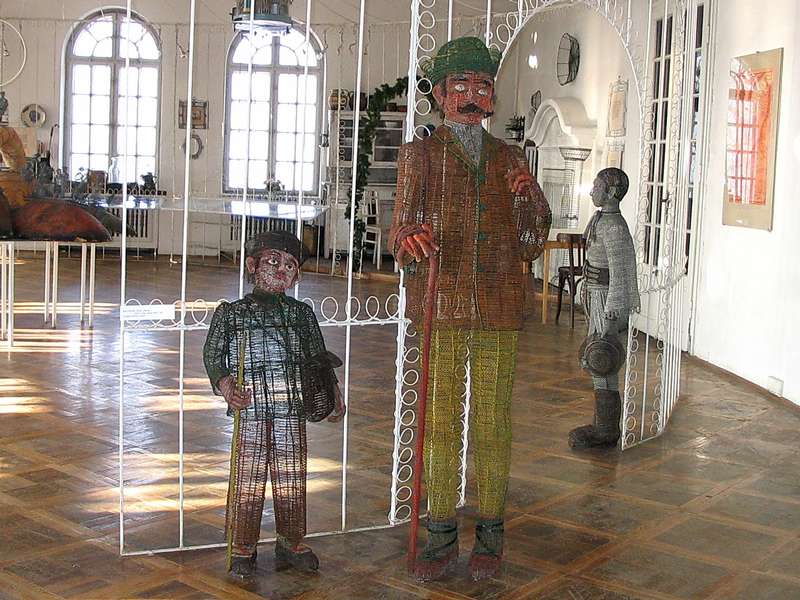 Lietava – zrúcanina hradu
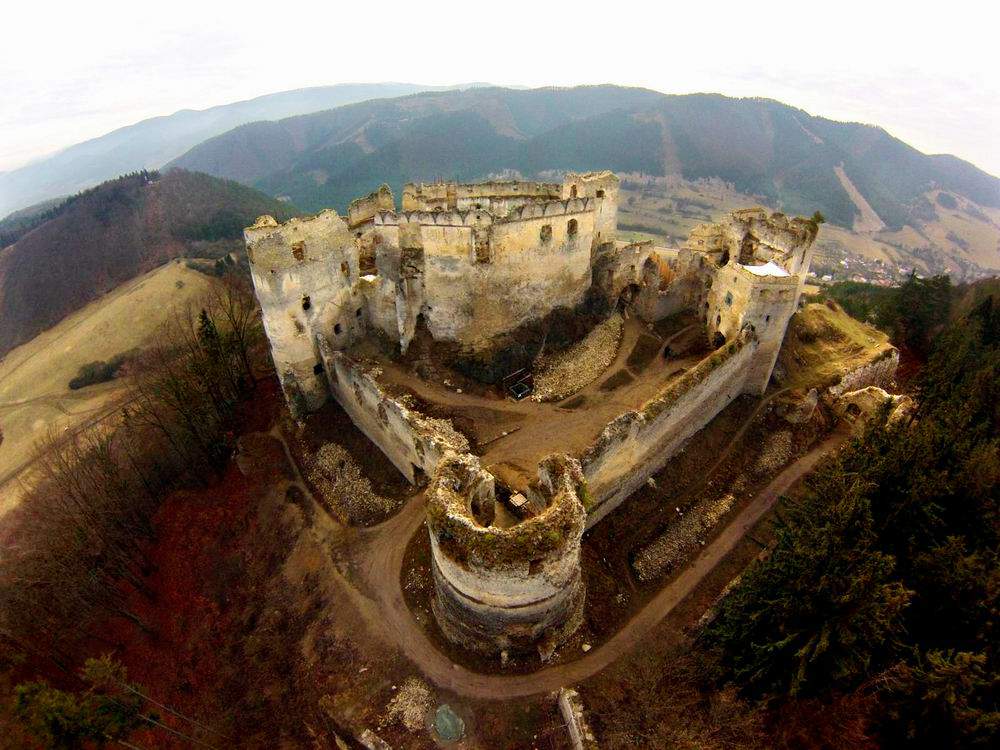 Súľovské vrchy
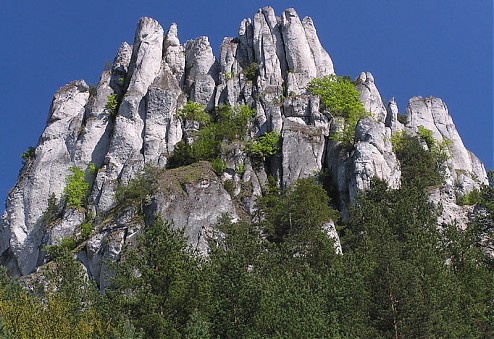 Súlovské vrchy – Manínska tiesňava
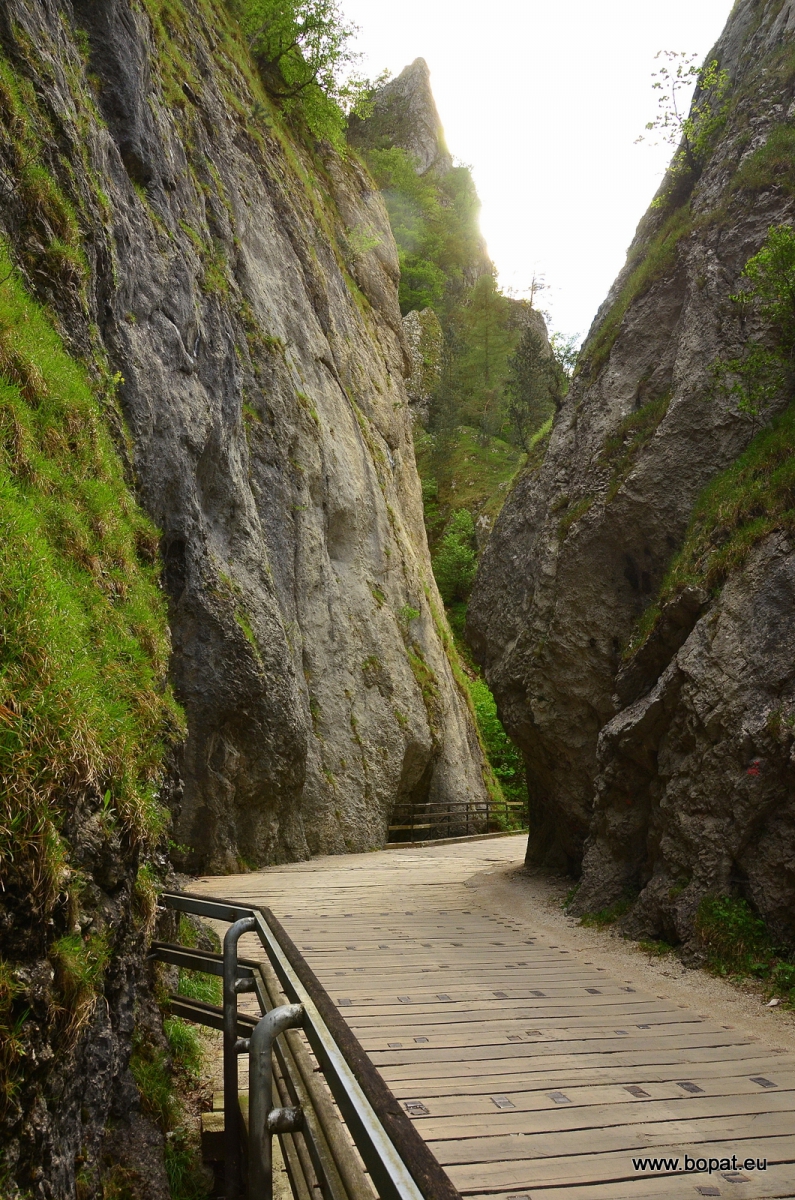 Rajecké Teplice – kúpeľné mesto
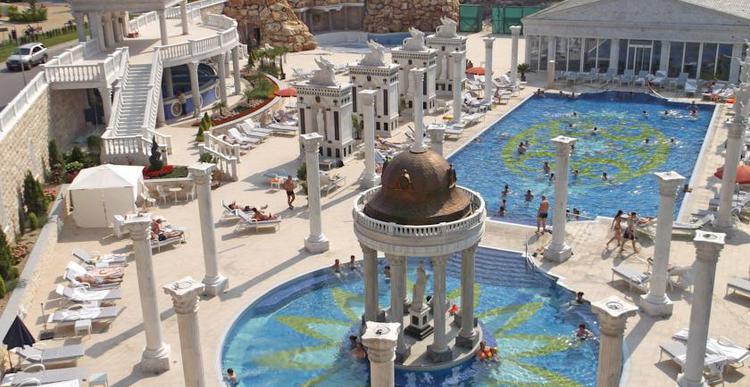